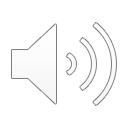 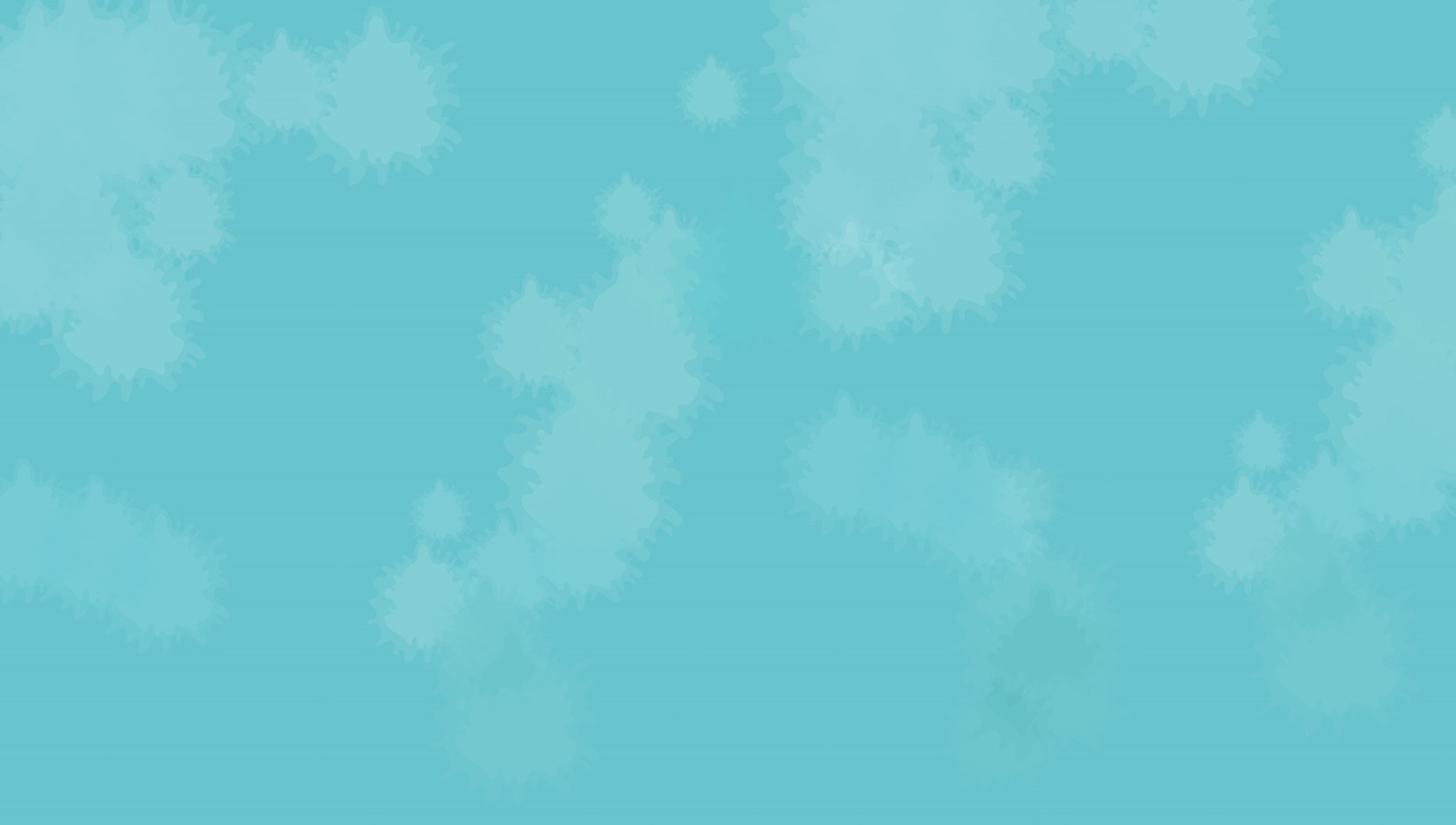 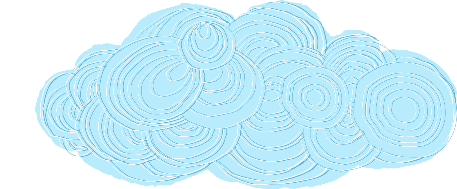 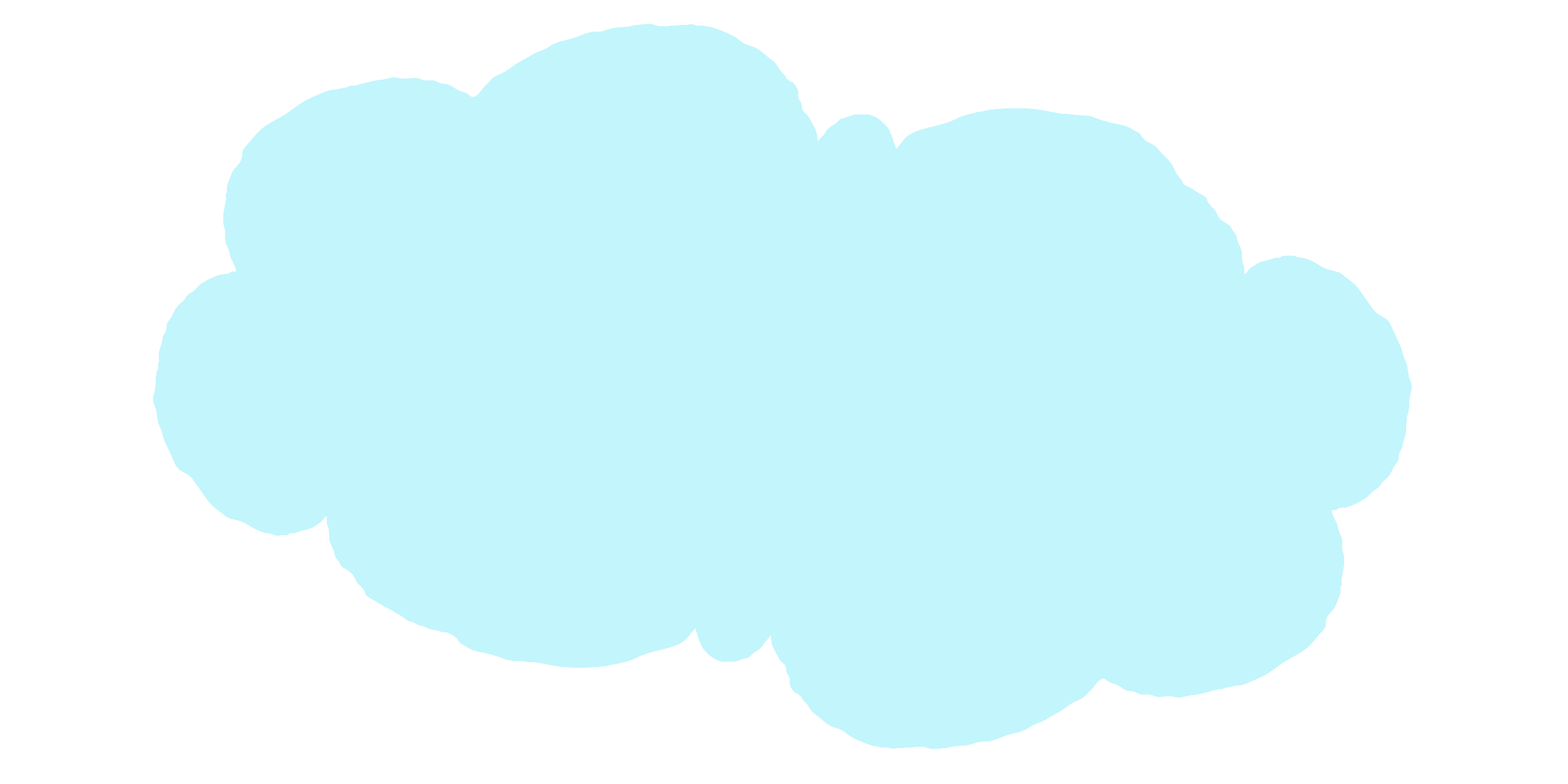 TIẾNG VIỆT
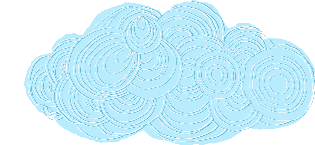 Bài 4
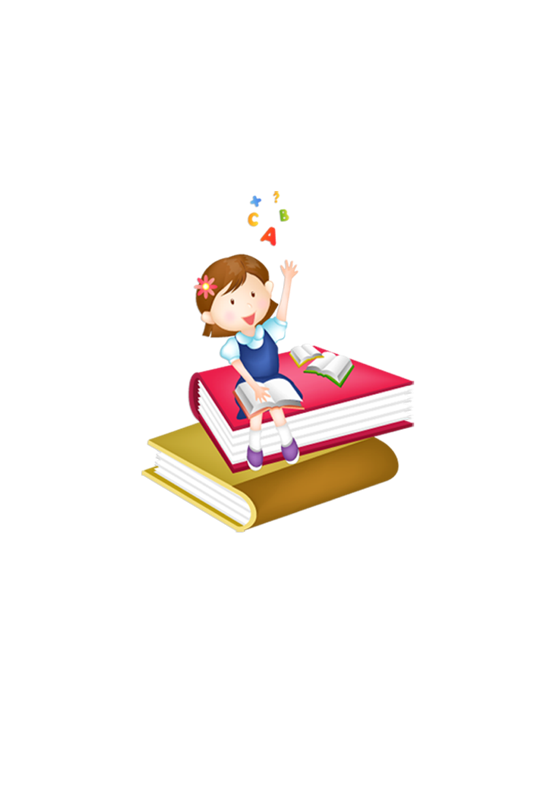 GIẢI THƯỞNG TÌNH BẠN
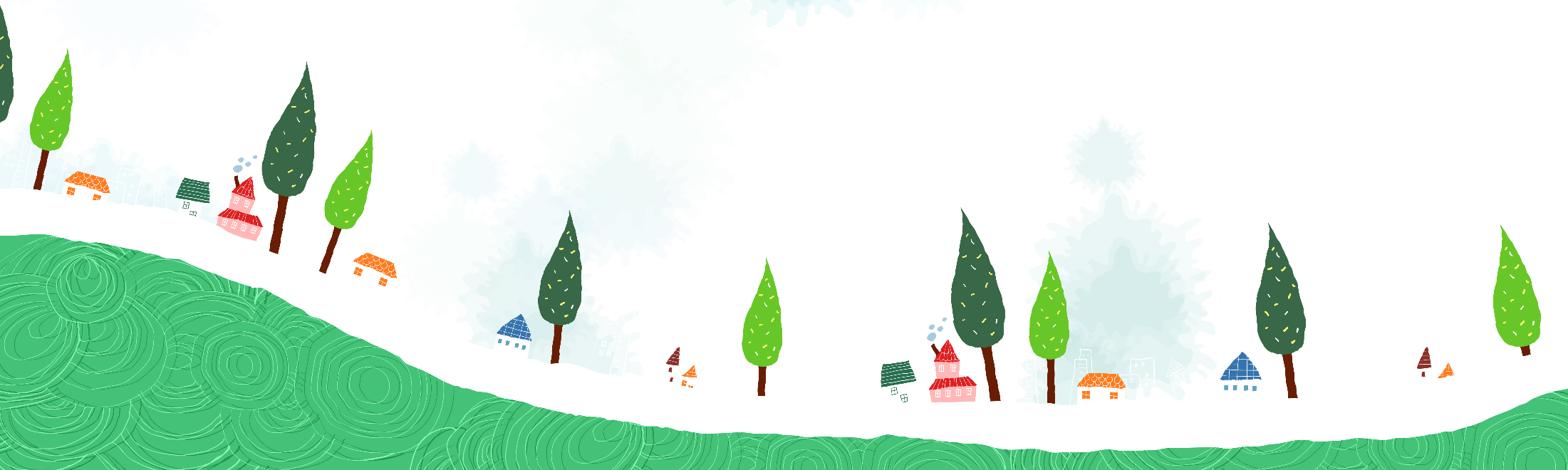 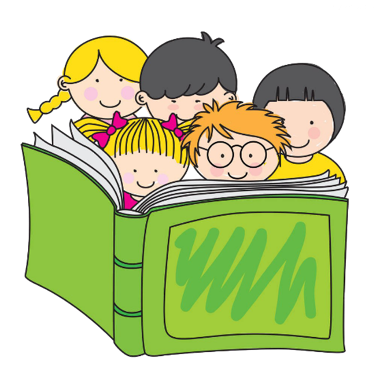 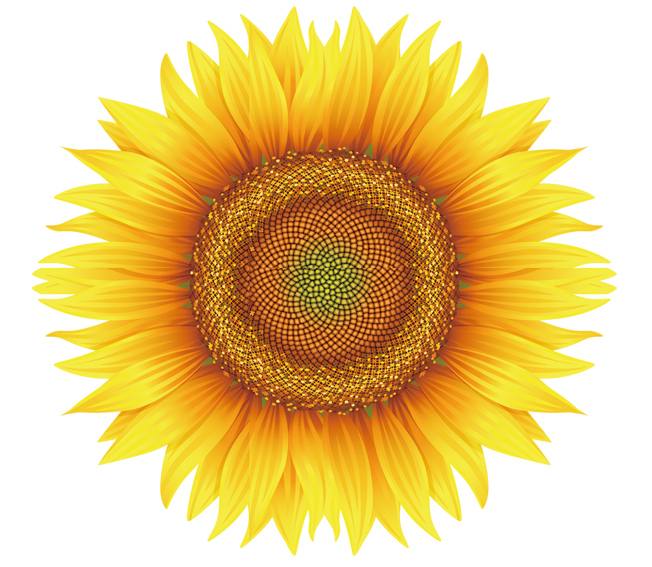 1
Khởi động
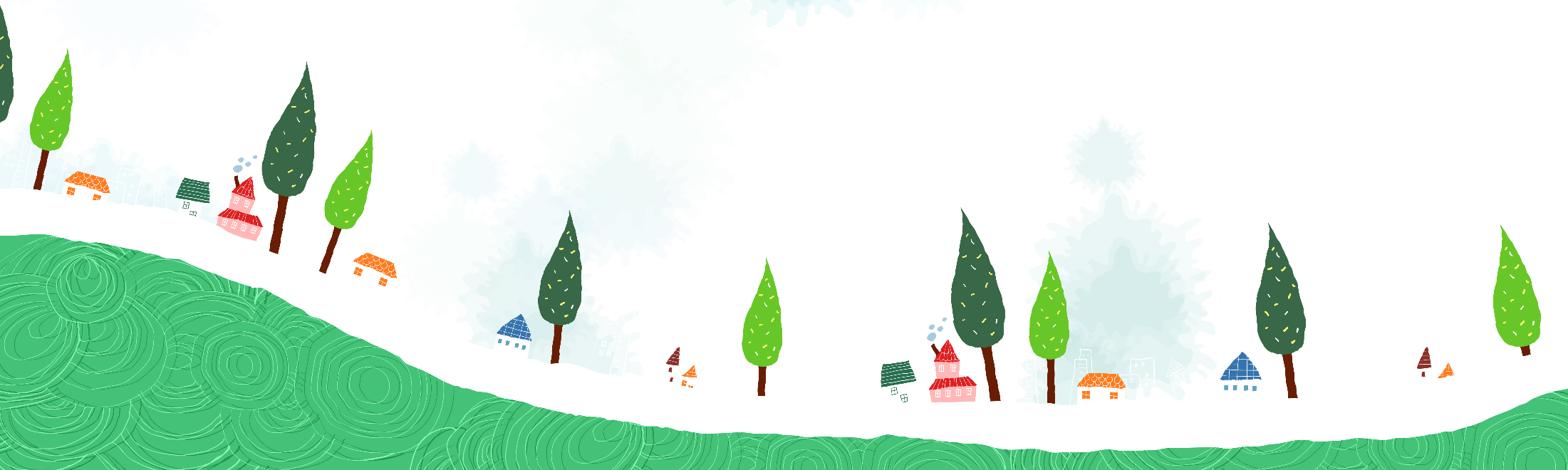 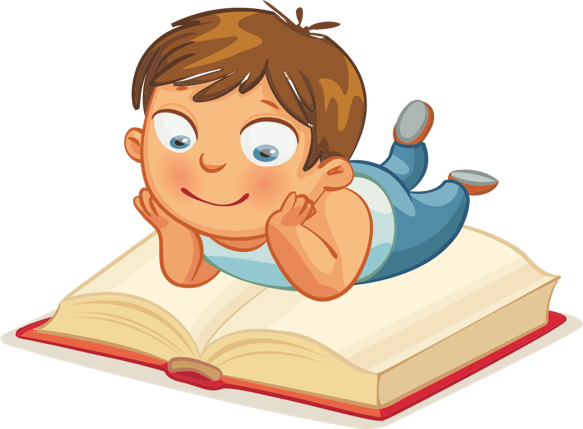 Quan sát tranh và nói về những gì em thấy trong tranh
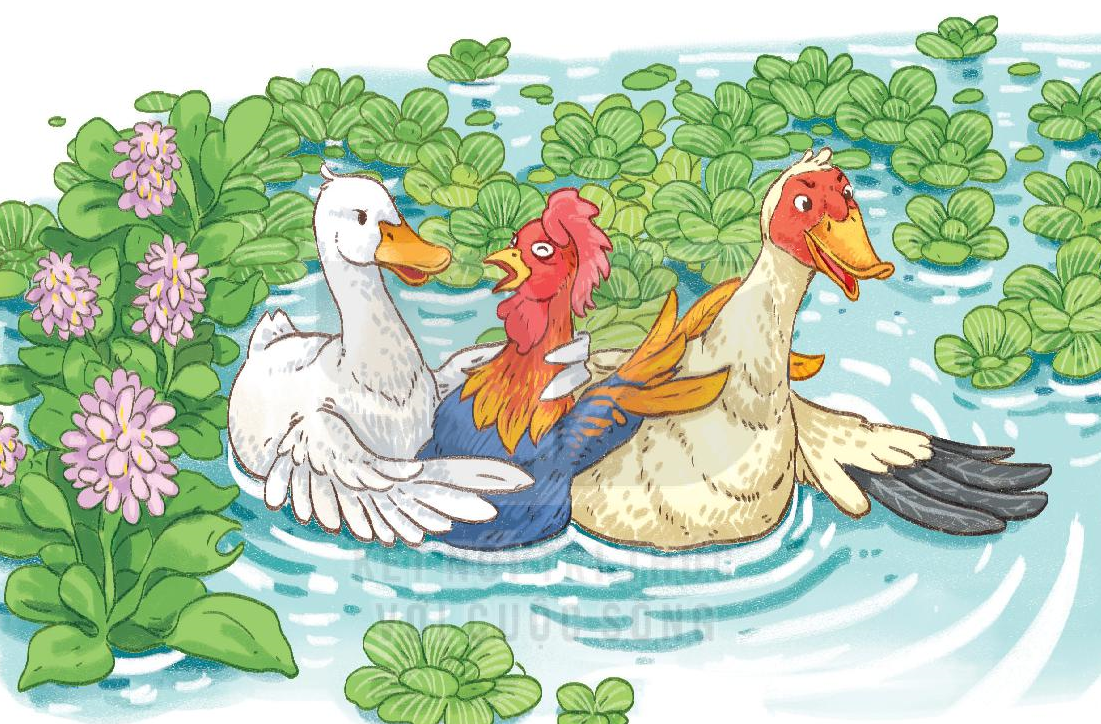 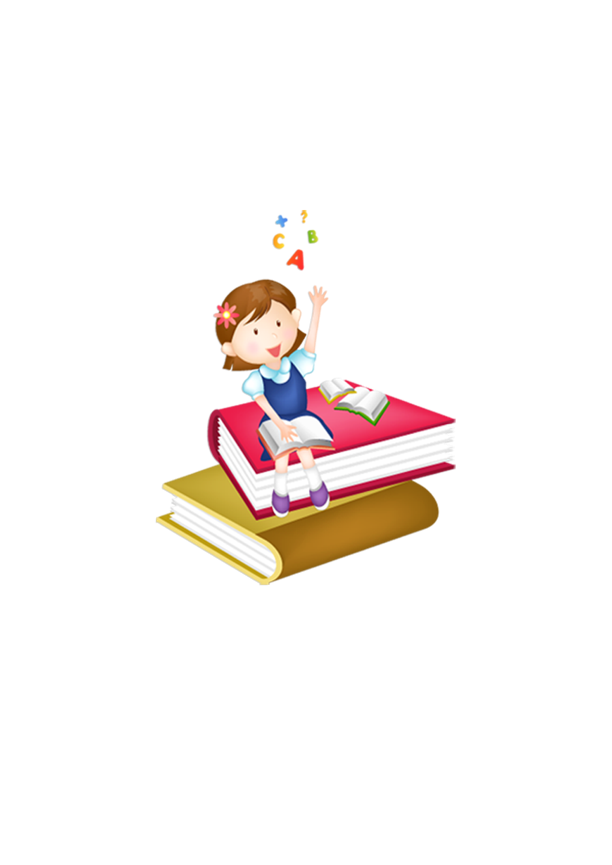 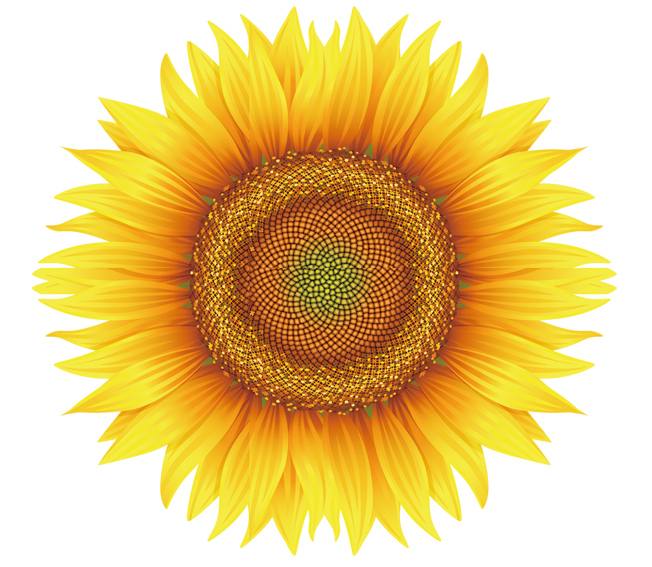 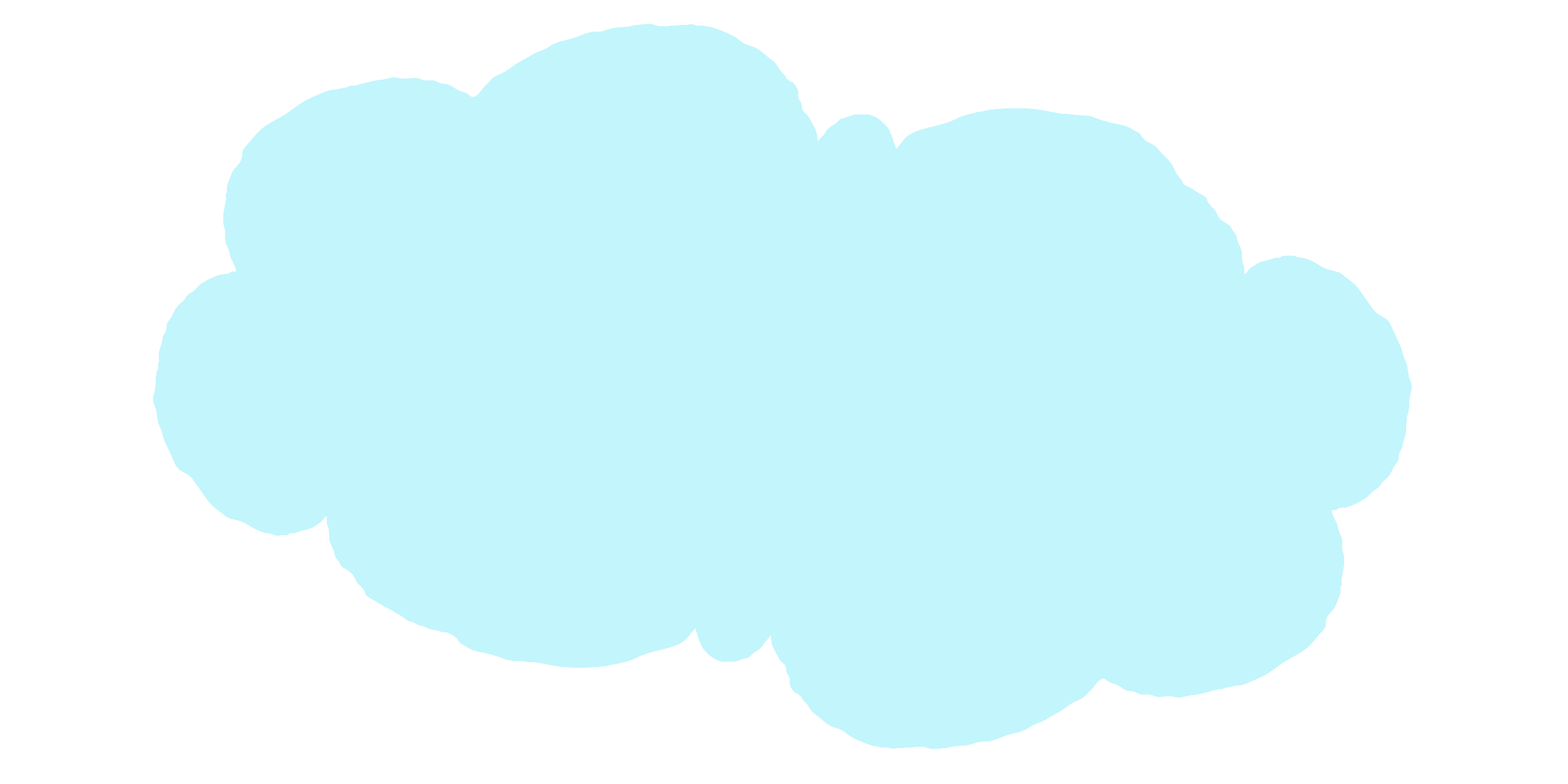 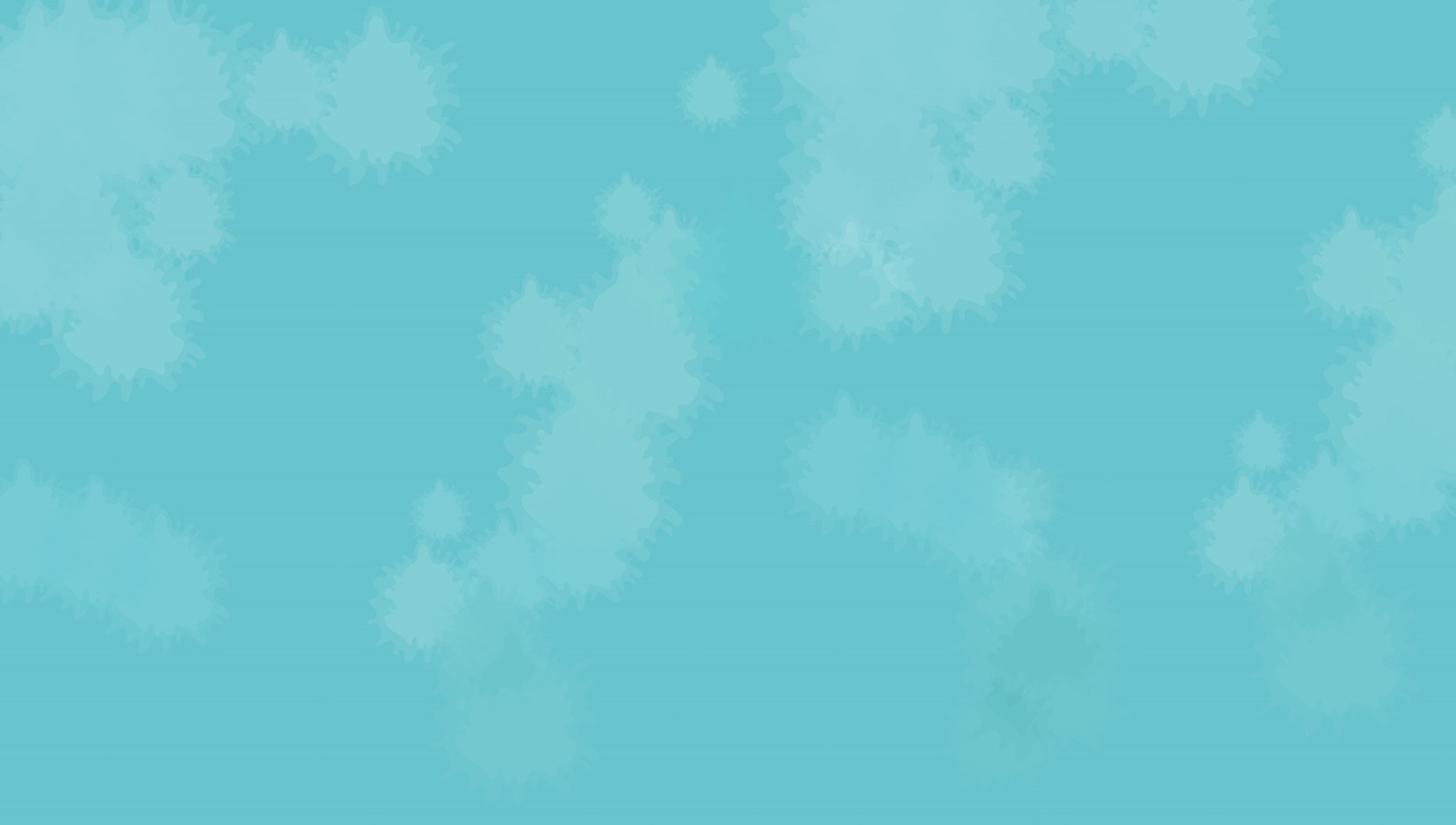 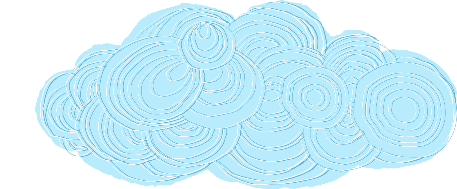 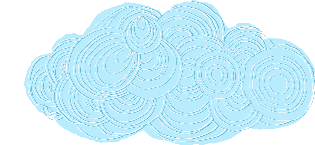 2
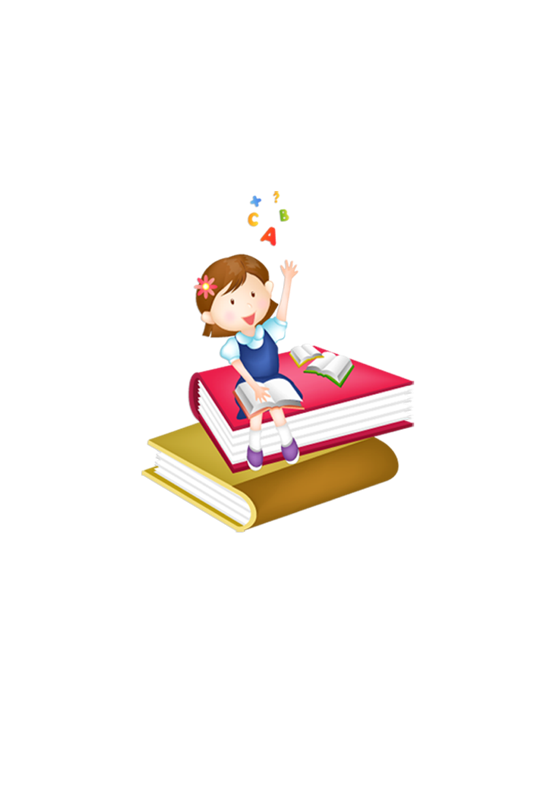 Đọc
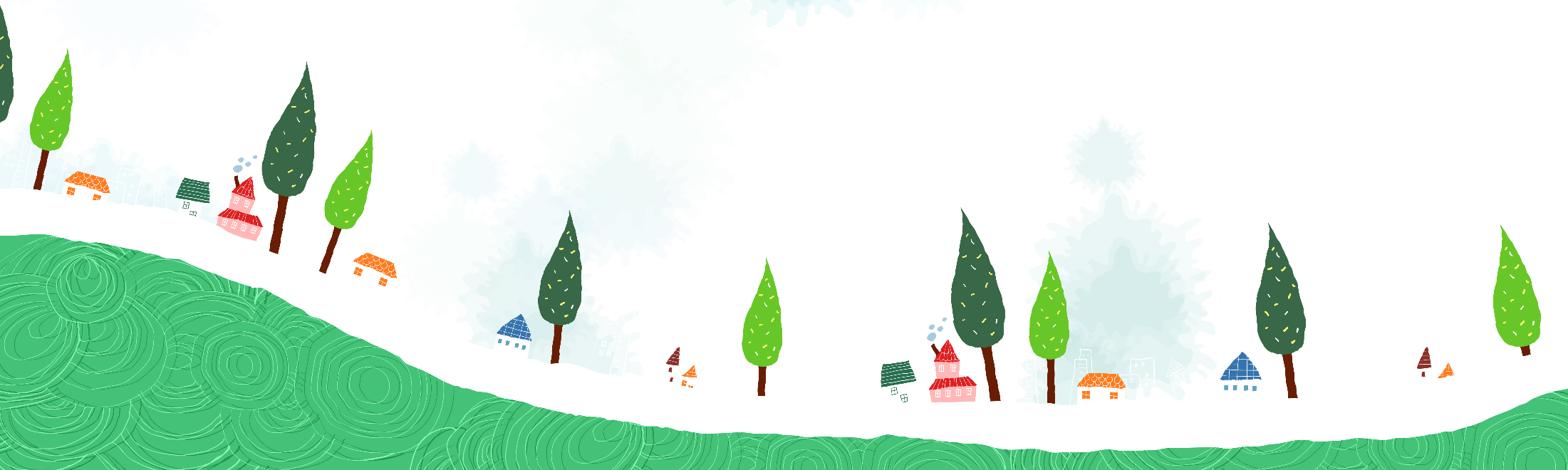 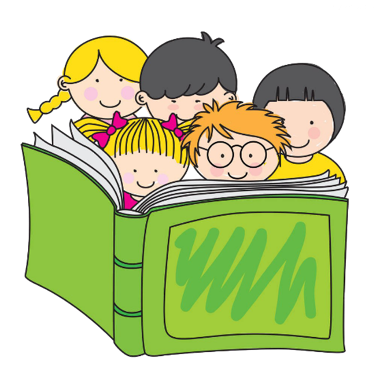 Giải thưởng tình bạn
	Nai và hoẵng tham dự một cuộc chạy đua.                                                                       Trước vạch xuất phát, nai và hoẵng xoạc chân lấy đà. Sau khi trọng tài ra hiệu, hai bạn lao như tên bắn. Cả hai luôn ở vị trí dẫn đầu.  Bỗng nhiên, hoẵng vấp phải một hòn đá rồi ngã oạch.    Nai vội dừng lại, đỡ hoẵng đứng dậy. 
	Nai và hoẵng về đích cuối cùng. Nhưng cả hai đều được tặng giải thưởng tình bạn.
                                                       (Lâm Anh)
Tìm tiếng trong bài có chứa vần mới:
oăng
oac
oat
Giải thưởng tình bạn
	Nai và hoẵng tham dự một cuộc chạy đua.                                                                       Trước vạch xuất phát, nai và hoẵng xoạc chân lấy đà. Sau khi trọng tài ra hiệu, hai bạn lao như tên bắn. Cả hai luôn ở vị trí dẫn đầu.  Bỗng nhiên, hoẵng vấp phải một hòn đá rồi ngã oạch.    Nai vội dừng lại, đỡ hoẵng đứng dậy. 
	Nai và hoẵng về đích cuối cùng. Nhưng cả hai đều được tặng giải thưởng tình bạn.
                                                       (Lâm Anh)
Giải thưởng tình bạn
	Nai và hoẵng tham dự một cuộc chạy đua.                                                                       Trước vạch xuất phát, nai và hoẵng xoạc chân lấy đà.   Sau khi trọng tài ra hiệu, hai bạn lao như tên bắn.   Cả hai luôn ở vị trí dẫn đầu.  Bỗng nhiên, hoẵng vấp phải một hòn đá rồi ngã oạch.    Nai vội dừng lại, đỡ hoẵng đứng dậy. 
	Nai và hoẵng về đích cuối cùng.   Nhưng cả hai đều được tặng giải thưởng tình bạn.
                                                       (Lâm Anh)
1
2
3
4
5
6
8
7
Giải thưởng tình bạn
       Nai và hoẵng tham dự một cuộc chạy đua. Trước vạch xuất phát, nai và hoẵng xoạc chân lấy đà. Sau khi trọng tài ra hiệu, hai bạn lao như tên bắn. Cả hai luôn ở vị trí dẫn đầu. Bỗng nhiên, hoẵng vấp phải một hòn đá rồi ngã oạch. Nai vội dừng lại, đỡ hoẵng đứng dậy.
1
Nai và hoẵng về đích cuối cùng. Nhưng cả hai đều được tặng giải thưởng tình bạn.
						(Lâm Anh)
2
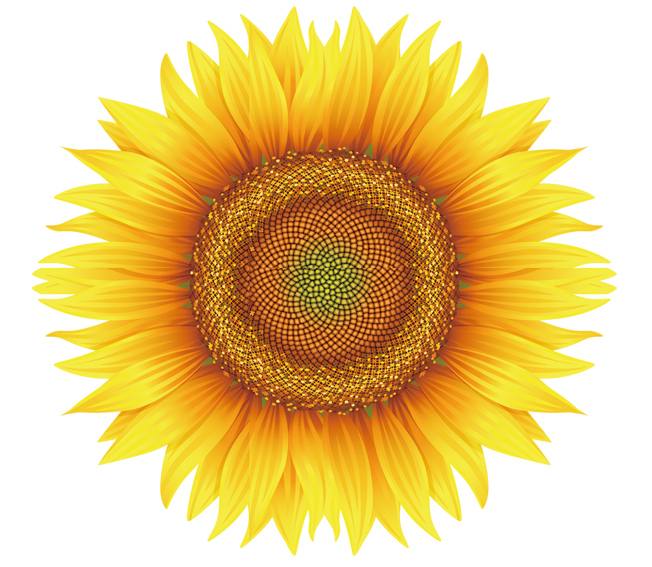 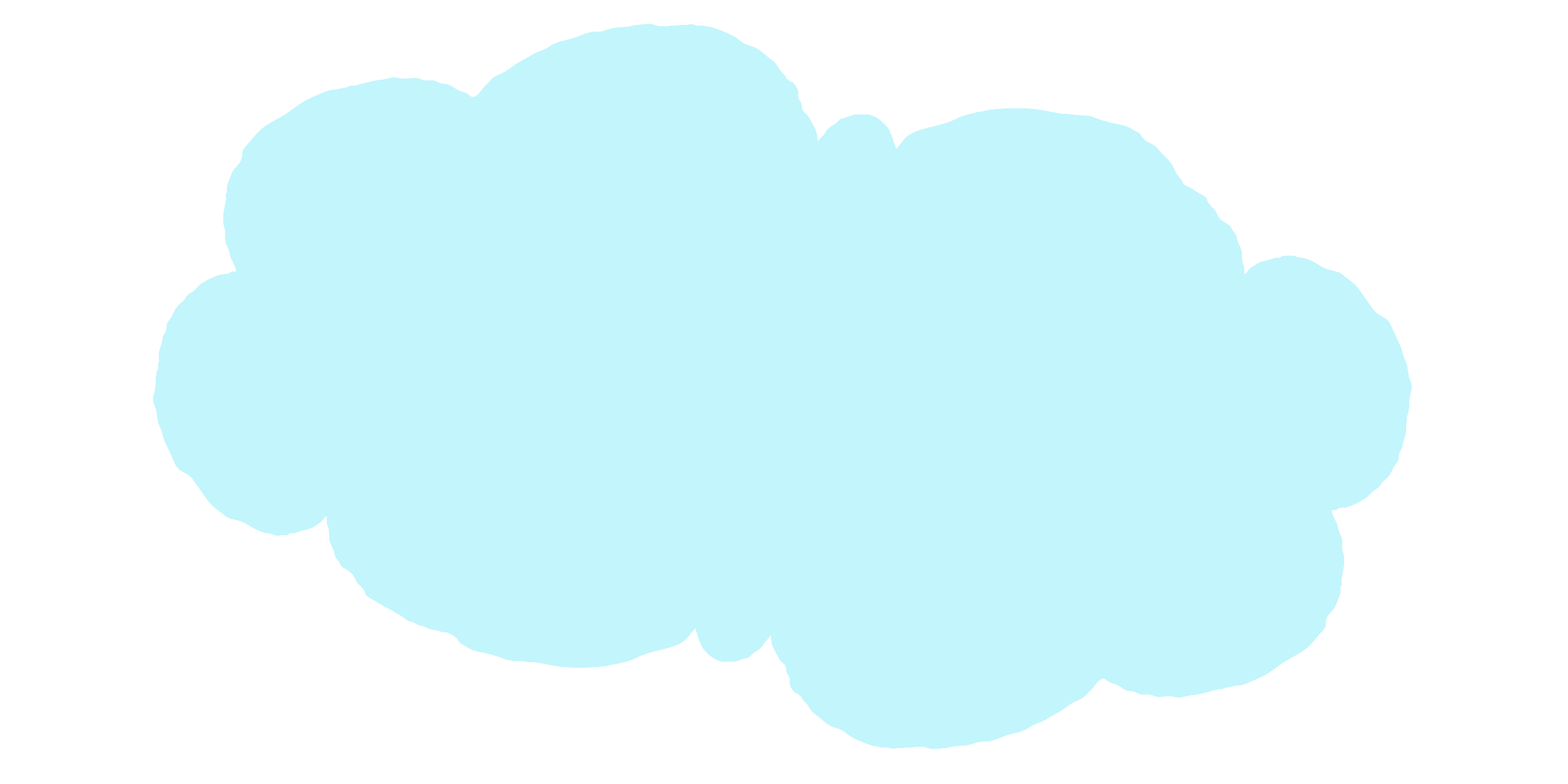 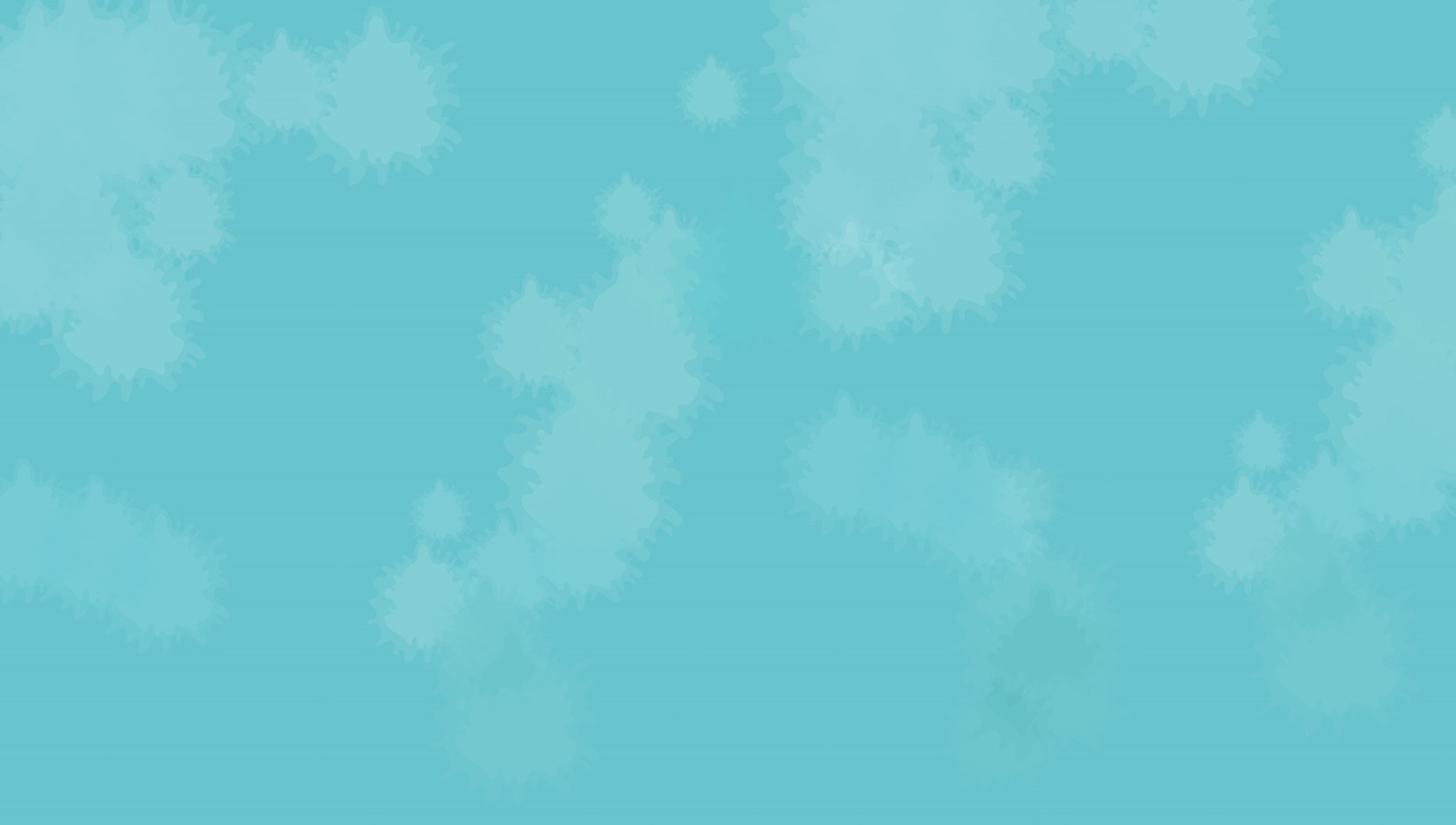 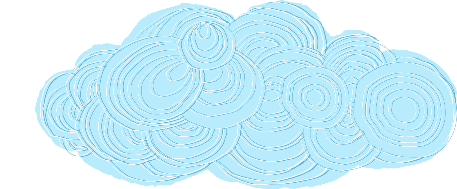 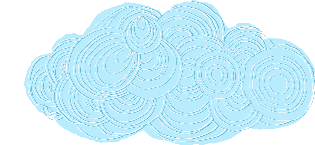 3
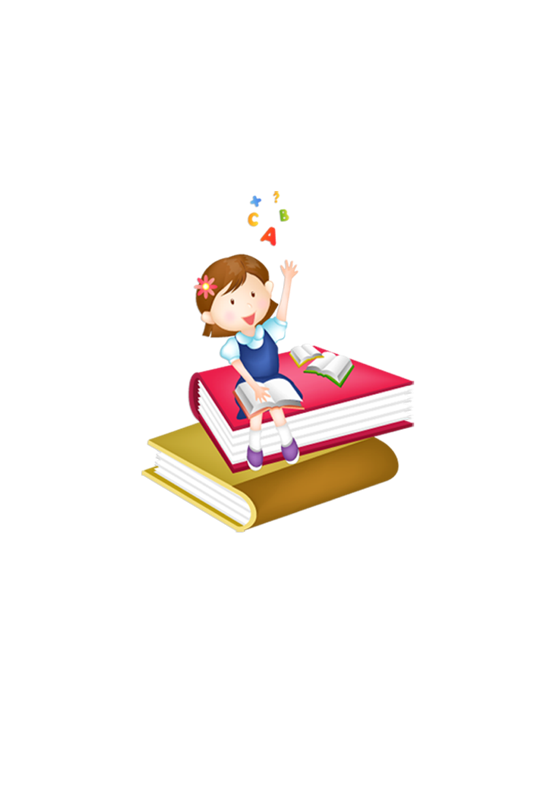 Trả lời 
câu hỏi
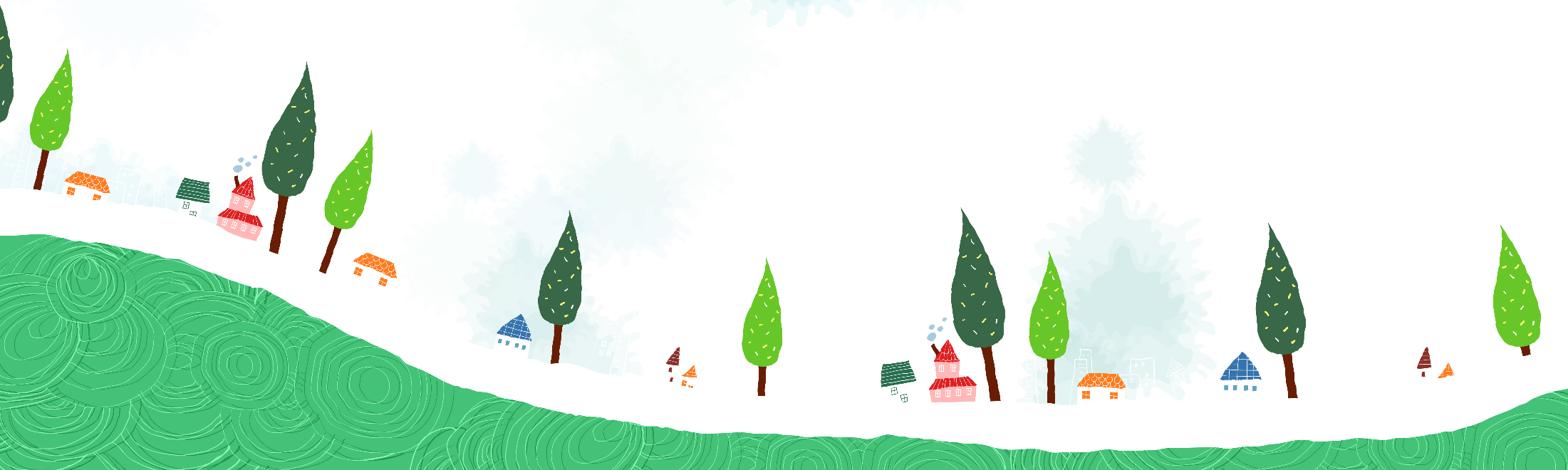 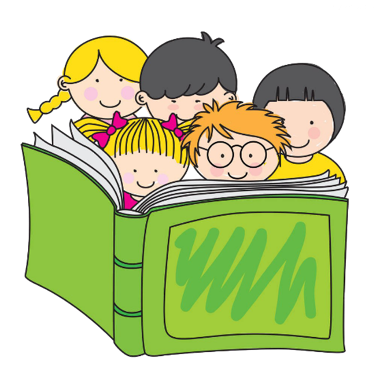 Đôi bạn trong câu chuyện này là ai?
Đôi bạn trong câu chuyện này là nai và hoẵng.
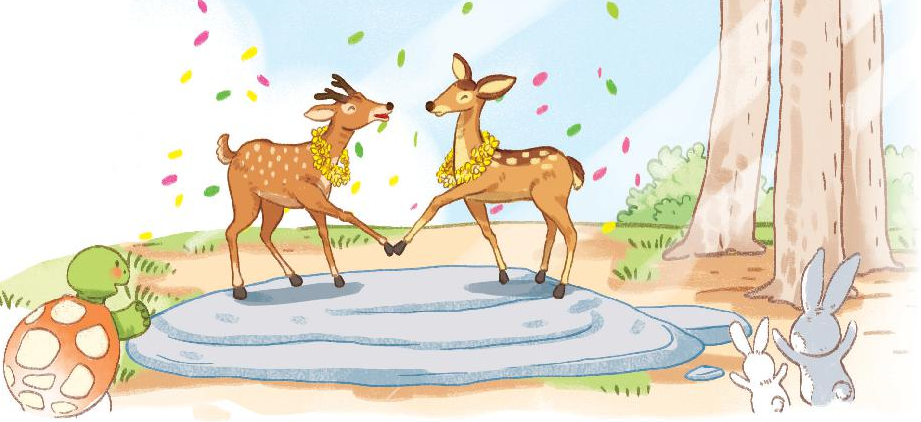 b.  Vì sao hoẵng bị ngã?
Hoẵng ngã vì vấp phải một hòn đá.
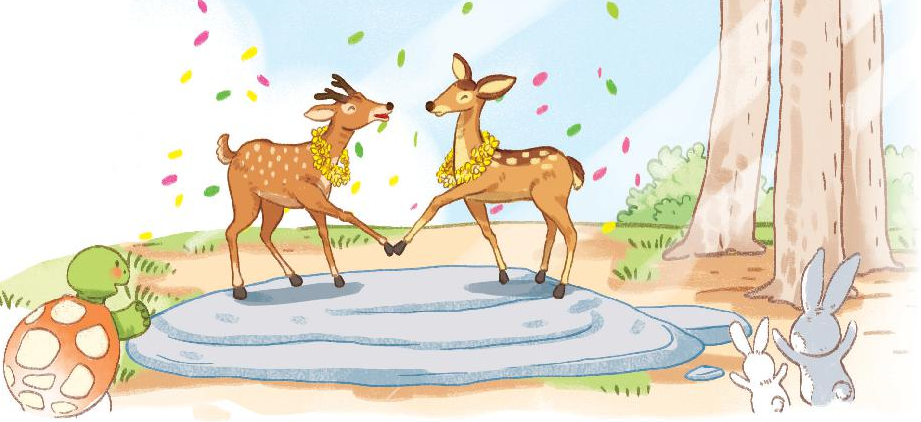 c.   Khi hoẵng ngã, nai đã làm gì?
Khi hoẵng ngã nai vội dừng lại, đỡ hoẵng đứng dậy.
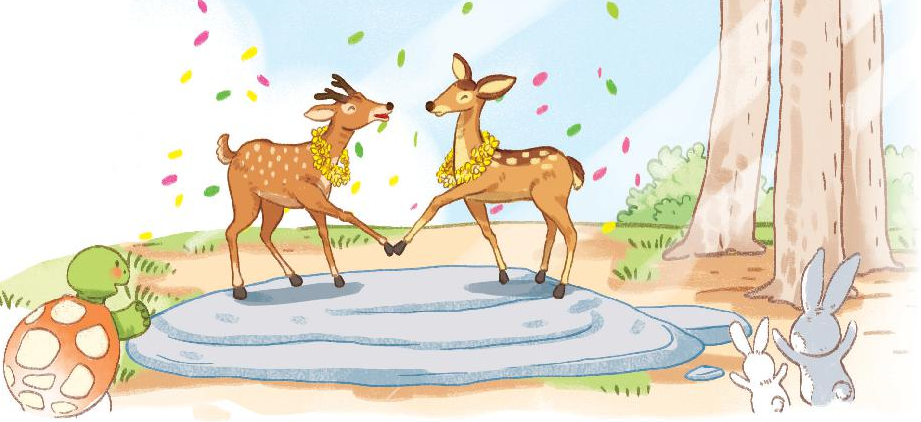 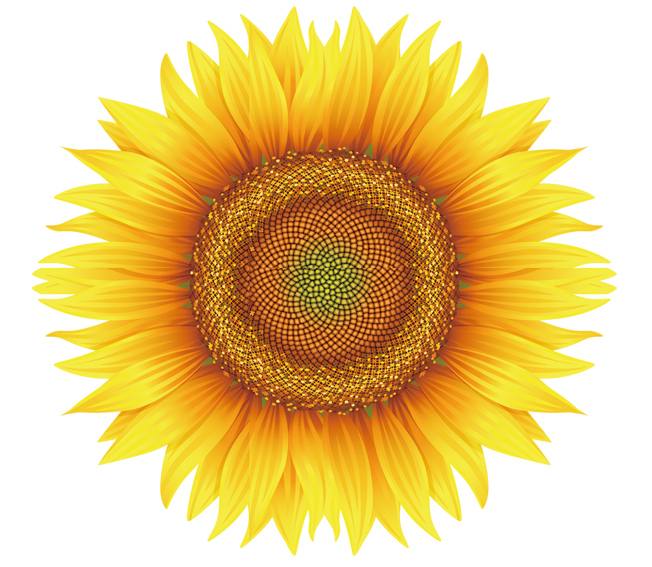 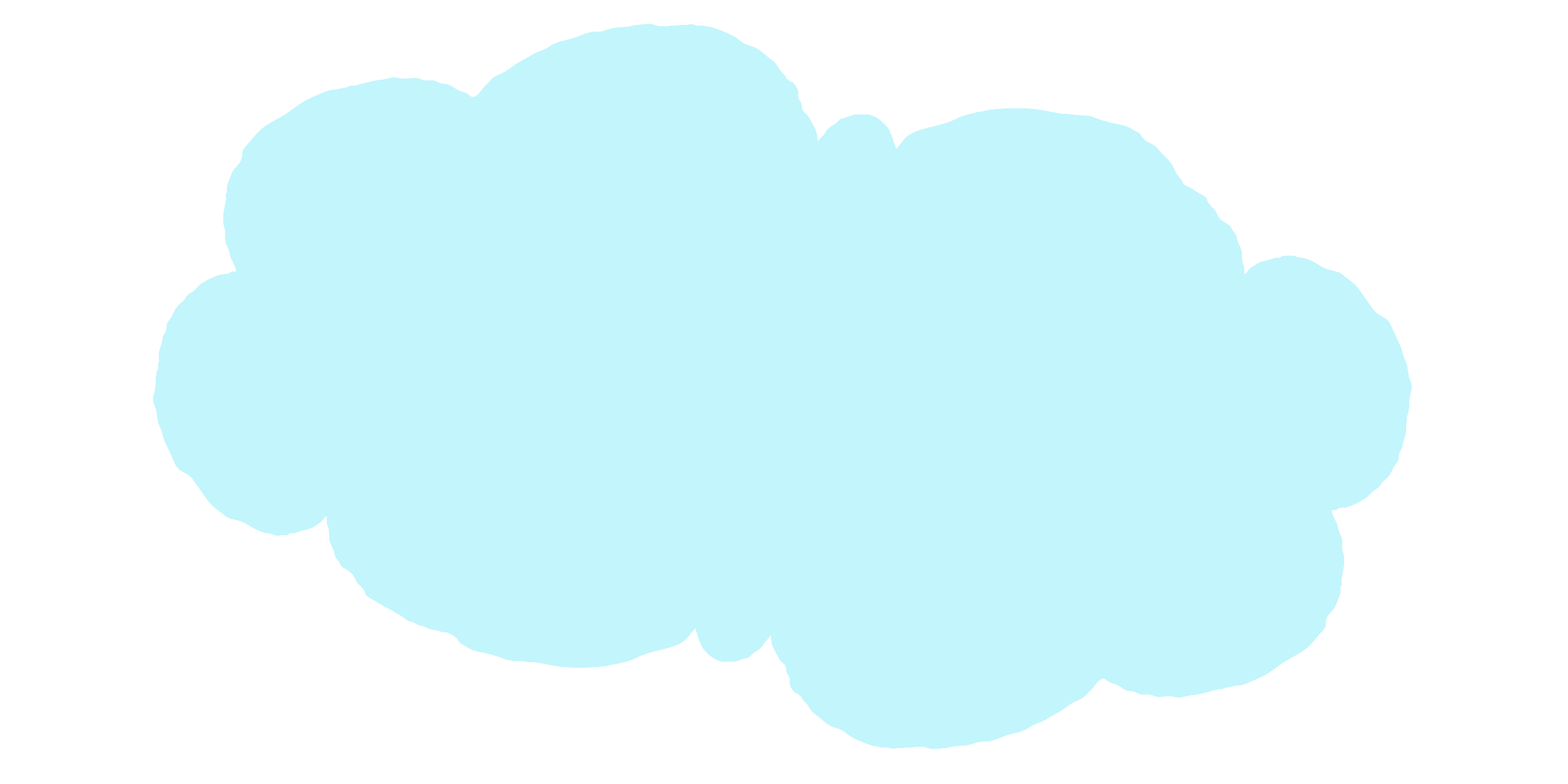 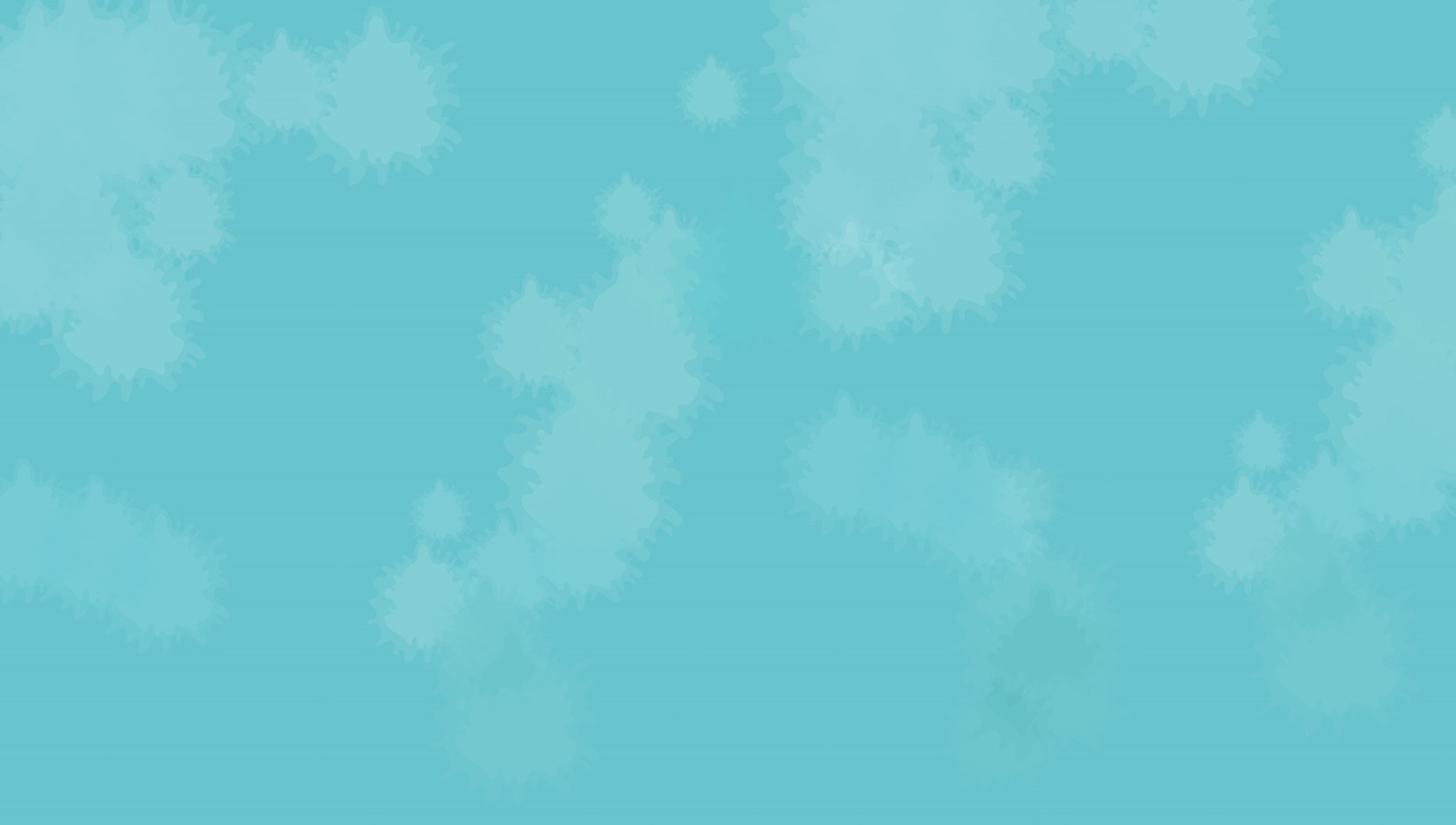 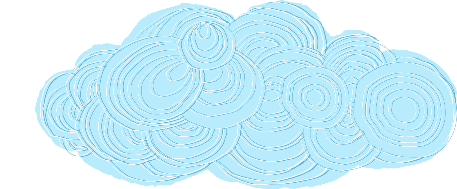 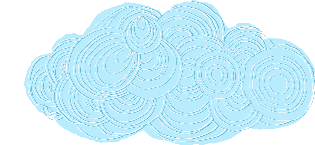 4
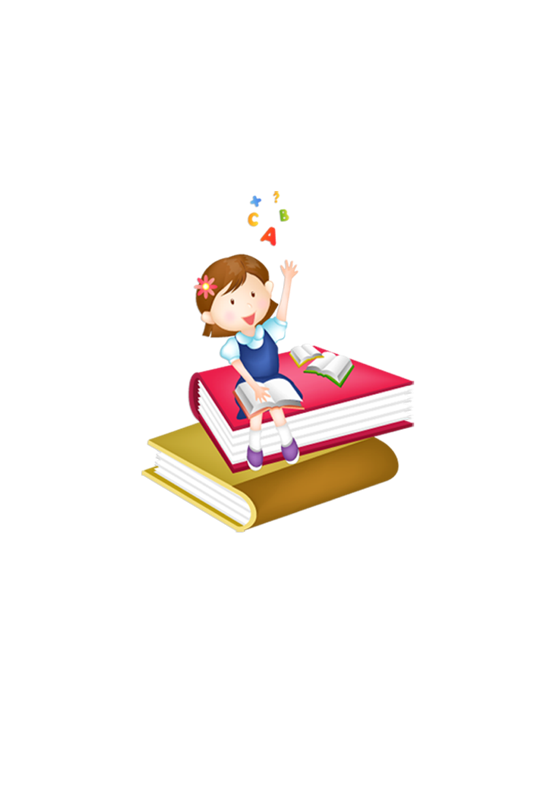 Viết vào vở
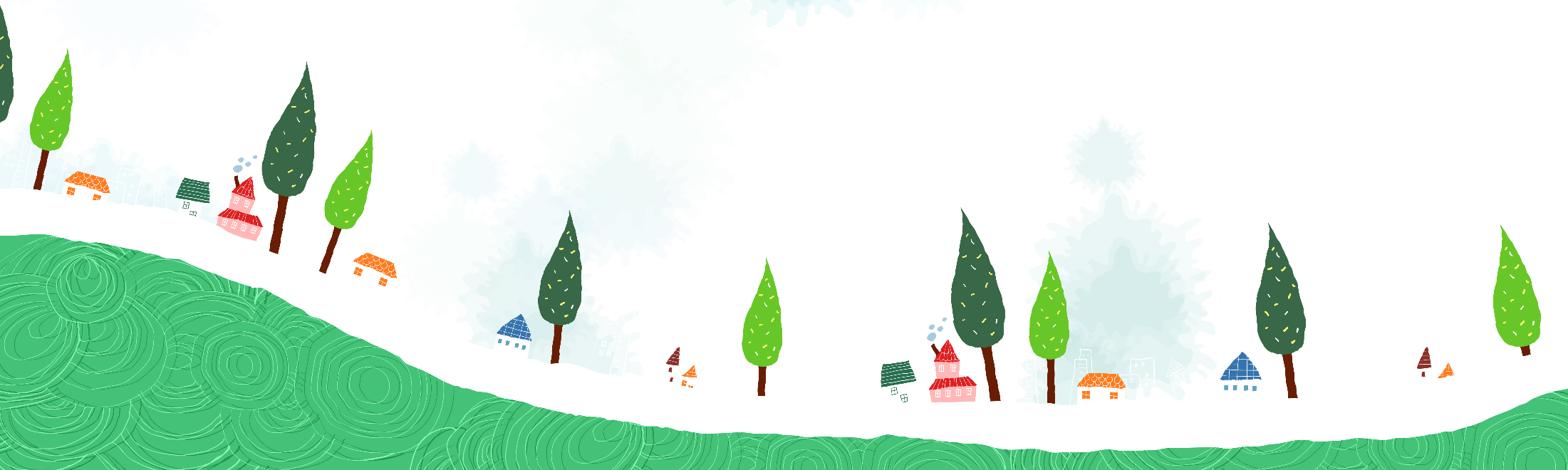 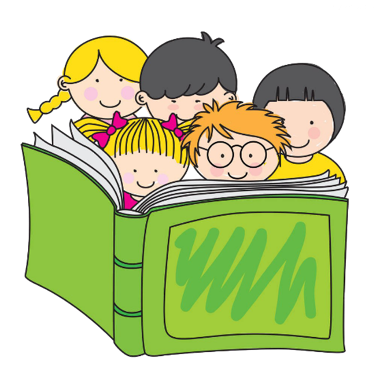 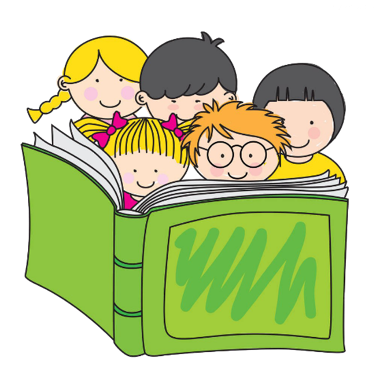 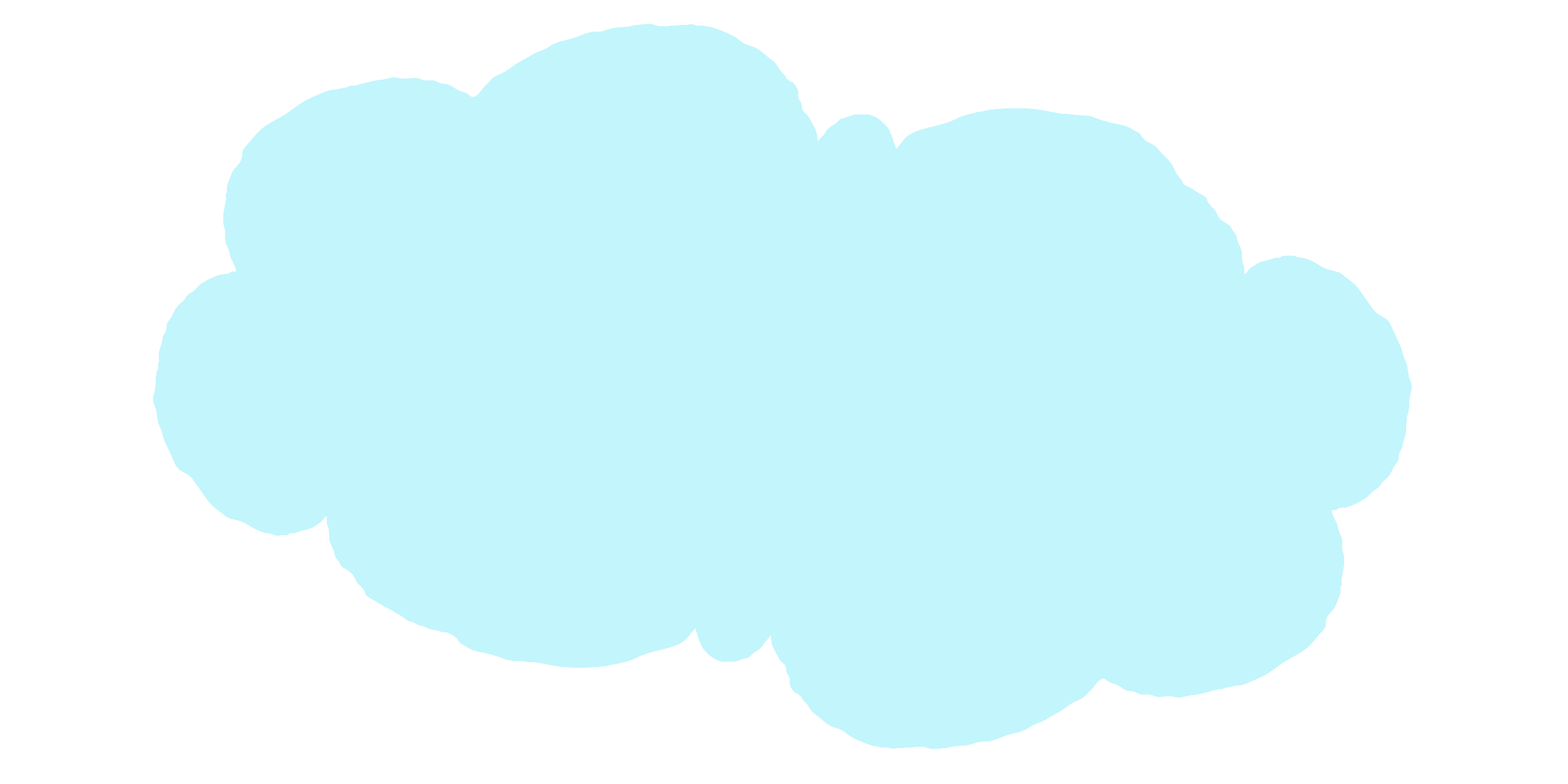 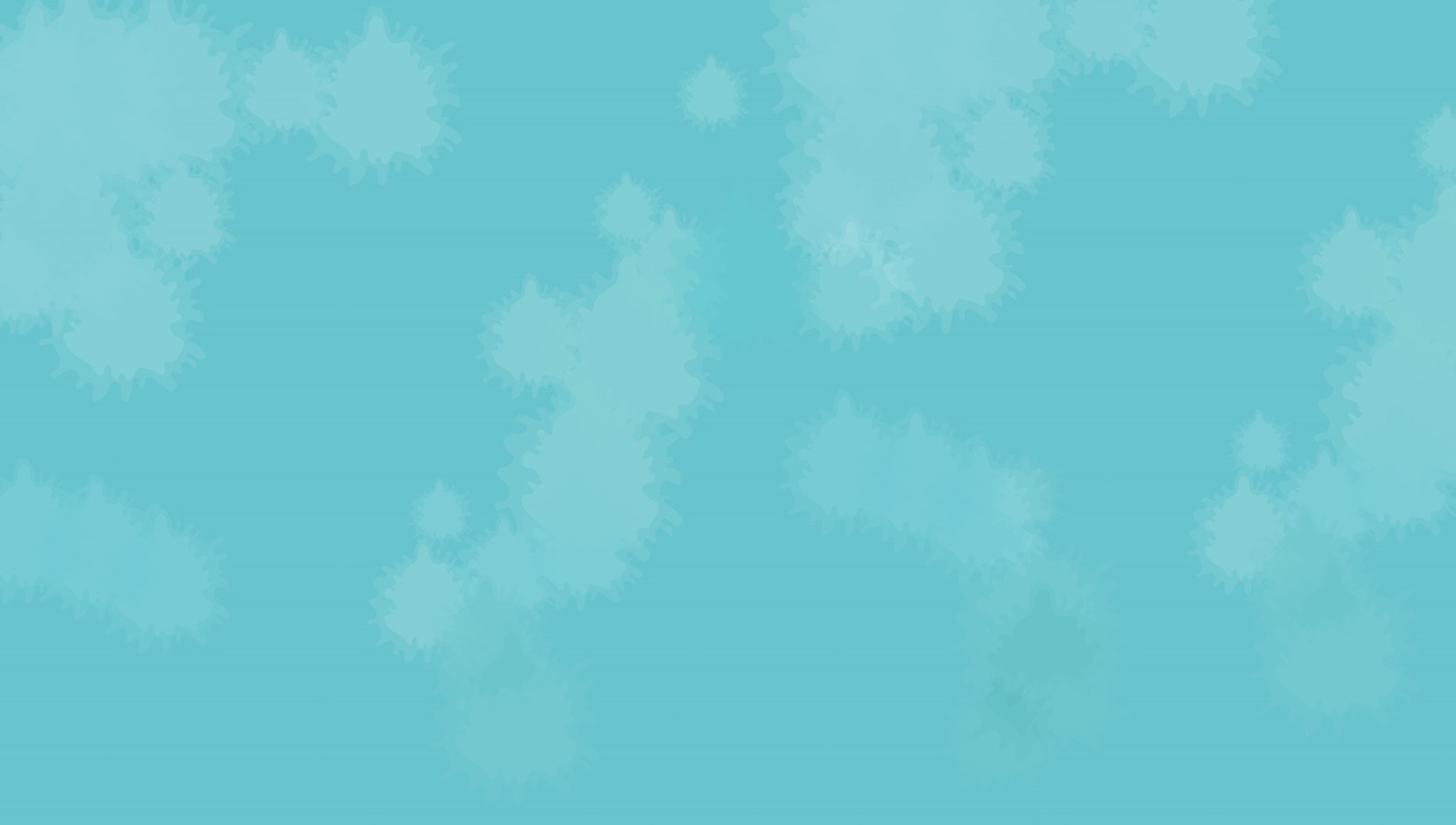 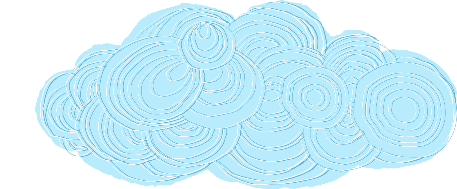 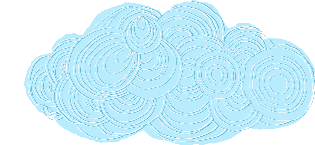 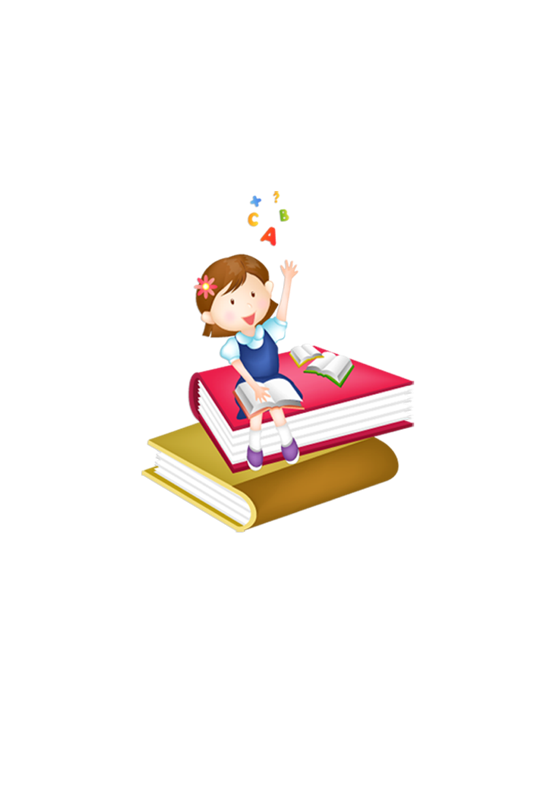 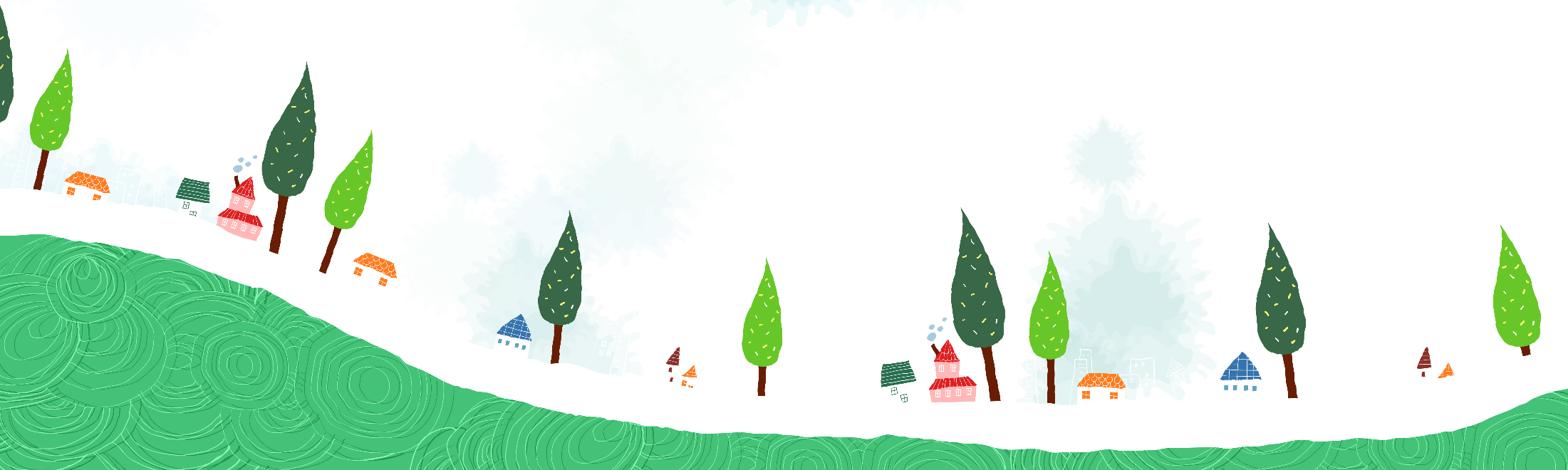 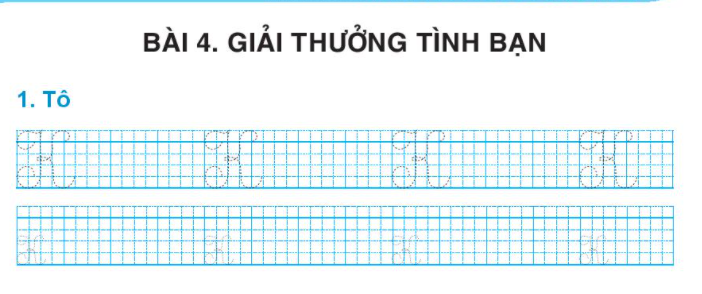 K
K
K
K
K
K
K
K
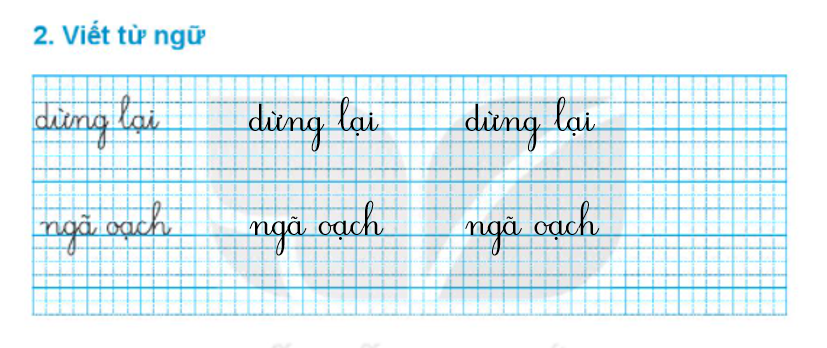 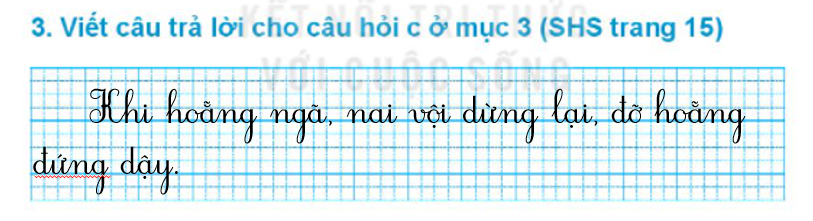 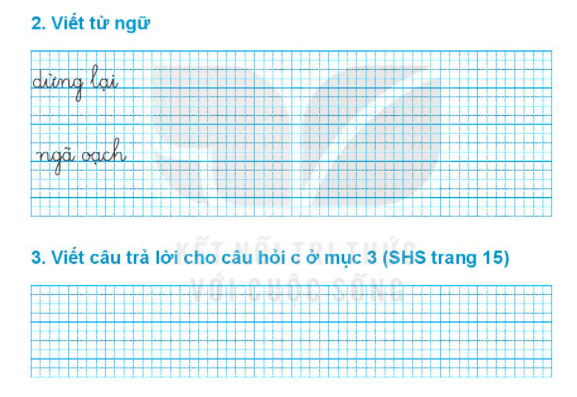 dừng lại       dừng lại
ngã Ĳch      ngã Ĳch
Khi hƋng ngã, nai vĖ dừng lại, đỡ hƋng
đứng dậy.
TIẾT 3
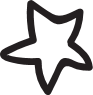 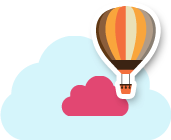 Bài 5
Chọn từ ngữ để hoàn thiện và viết câu vào vở:
đứng dậy
xoạc
đi lại
Khi học  múa, em phải tập ……  chân.
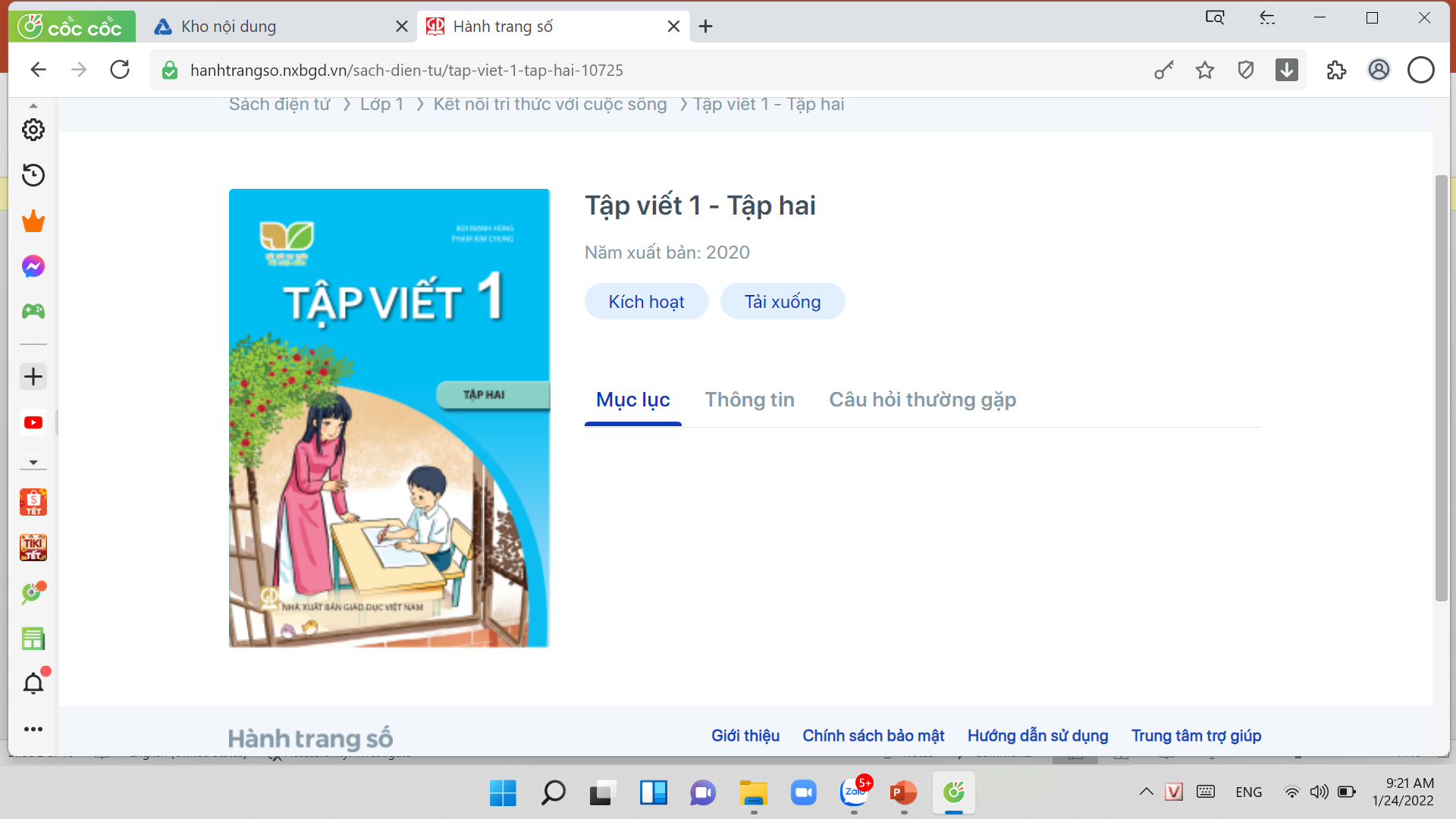 Viết câu hoàn thiện ở mục 5 (SGK trang 16) 
vào vở tập viết mục 4 trang 5.
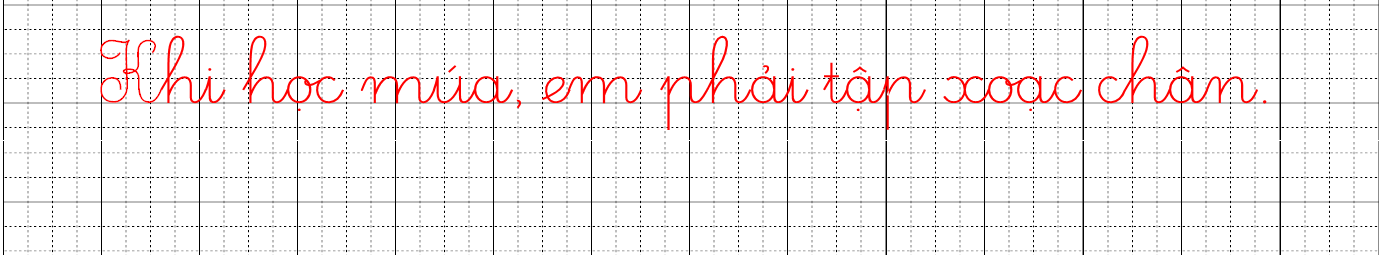 Bài 6: Quan sát tranh và kể lại câu chuyện Giải thưởng tình bạn:
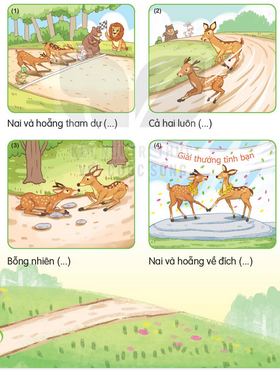 Bài 7:      Nghe – viết:
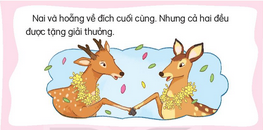 Nai và hoẵng về đích cuối cùng. Nhưng cả hai đều được tặng giải thưởng.
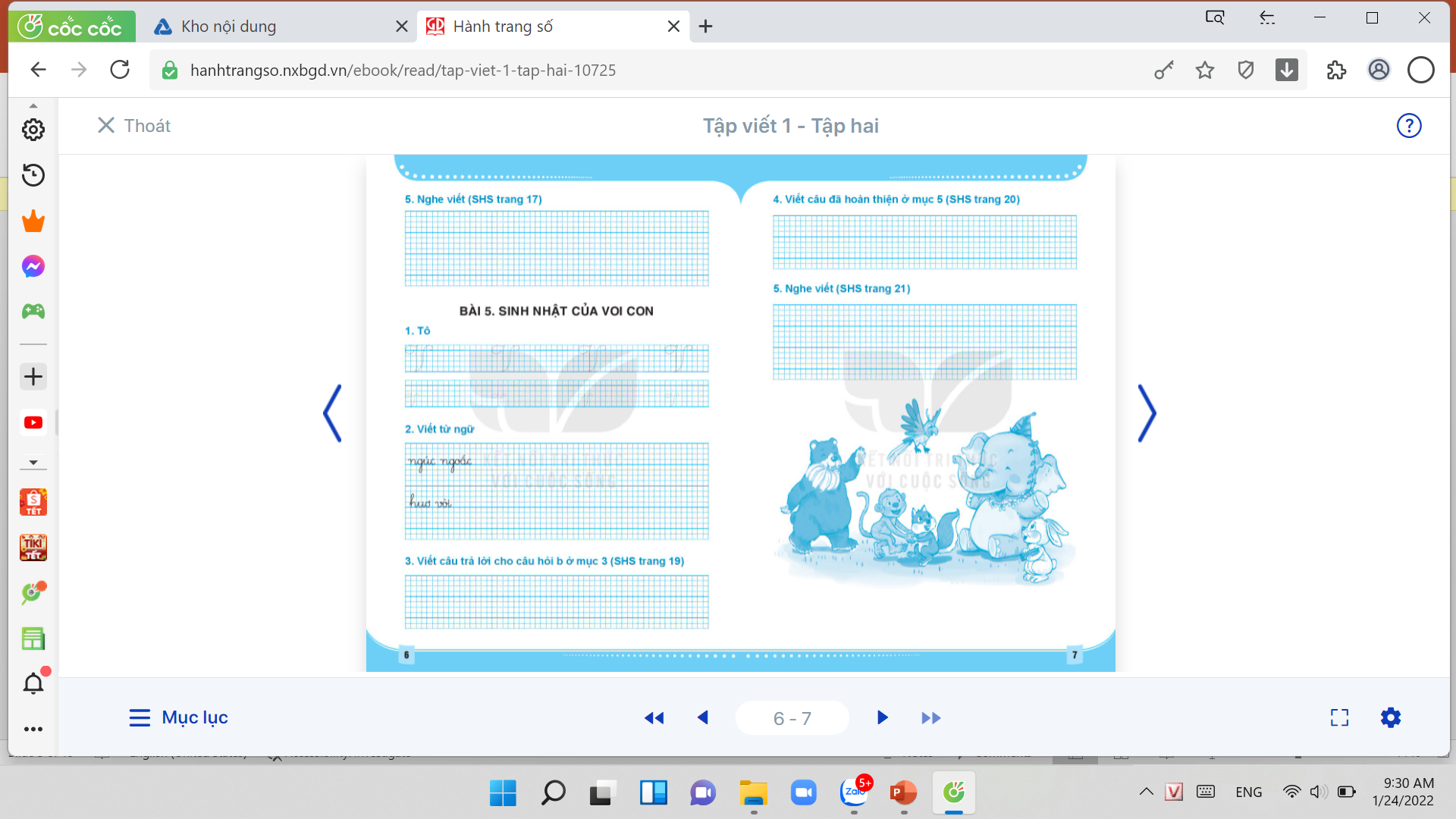 Nai và hƋng ωϙ đích cuĒ cùng.
Nhưng cả hai Αˉu đưϑ tặng giải
thưŋg.
Bài 8:      Chọn vần phù hợp thay cho ô vuông.
a. Ươc hay ươt?
bước đi	           nước suối          rượt đuổi
b. inh hay in?
tin  tức	           đội hình	            vinh dự
Bài 9:     Quan sát tranh và dùng từ ngữ để nói theo tranh:
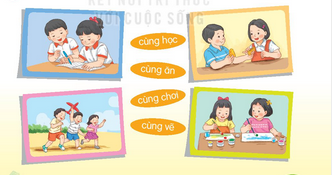 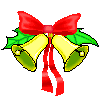 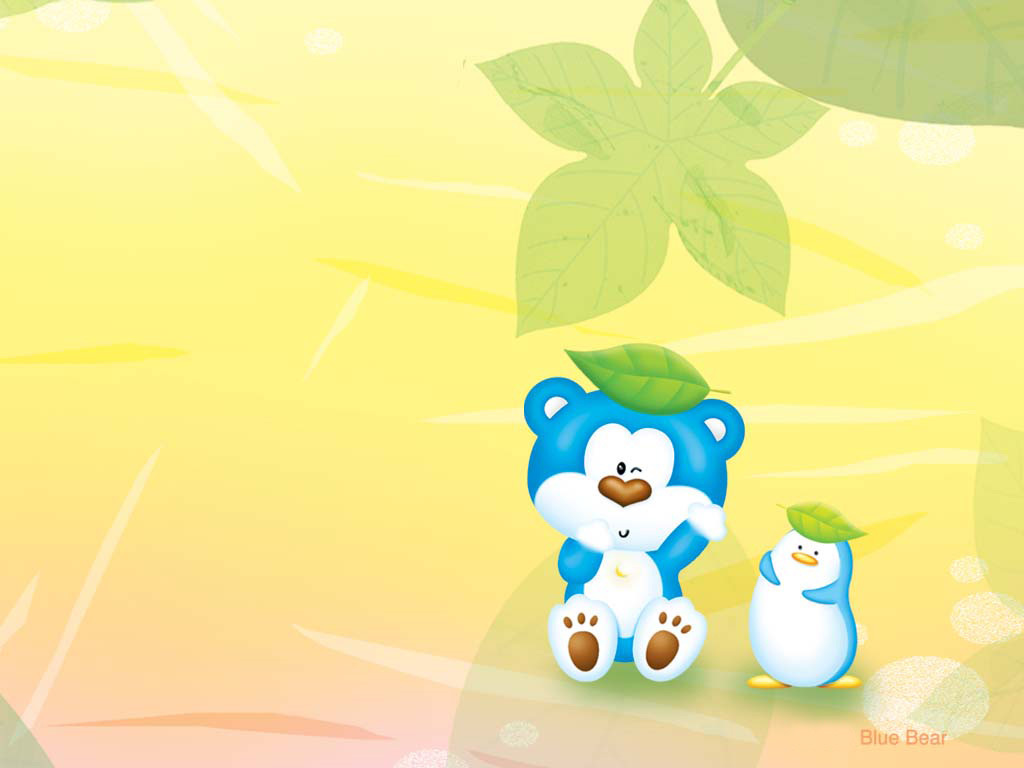 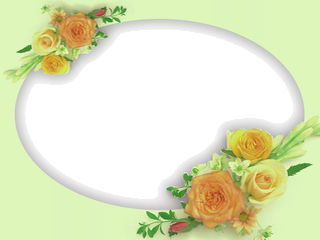 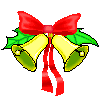 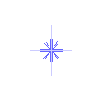 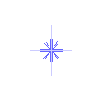 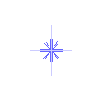 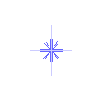 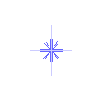 Nghỉ giữa tiết
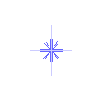 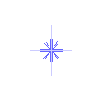 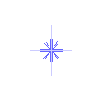 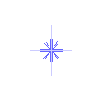 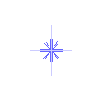 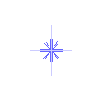 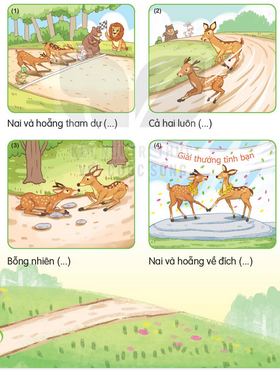